TITLE
Authors
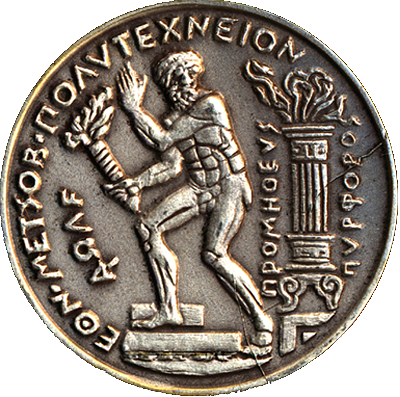 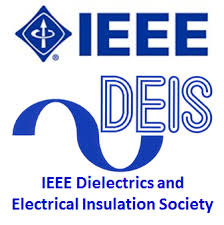 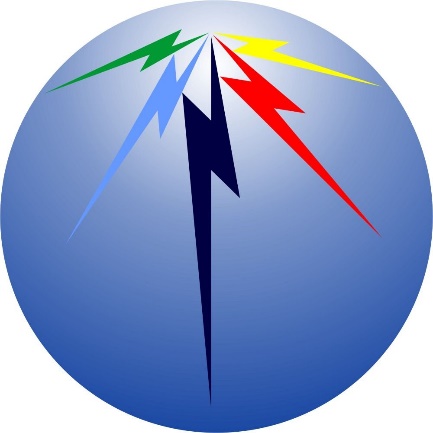 ICHVE 2018
2018 IEEE INTERNATIONAL CONFERENCE ON HIGH VOLTAGE ENGINEERING AND APPLICATION